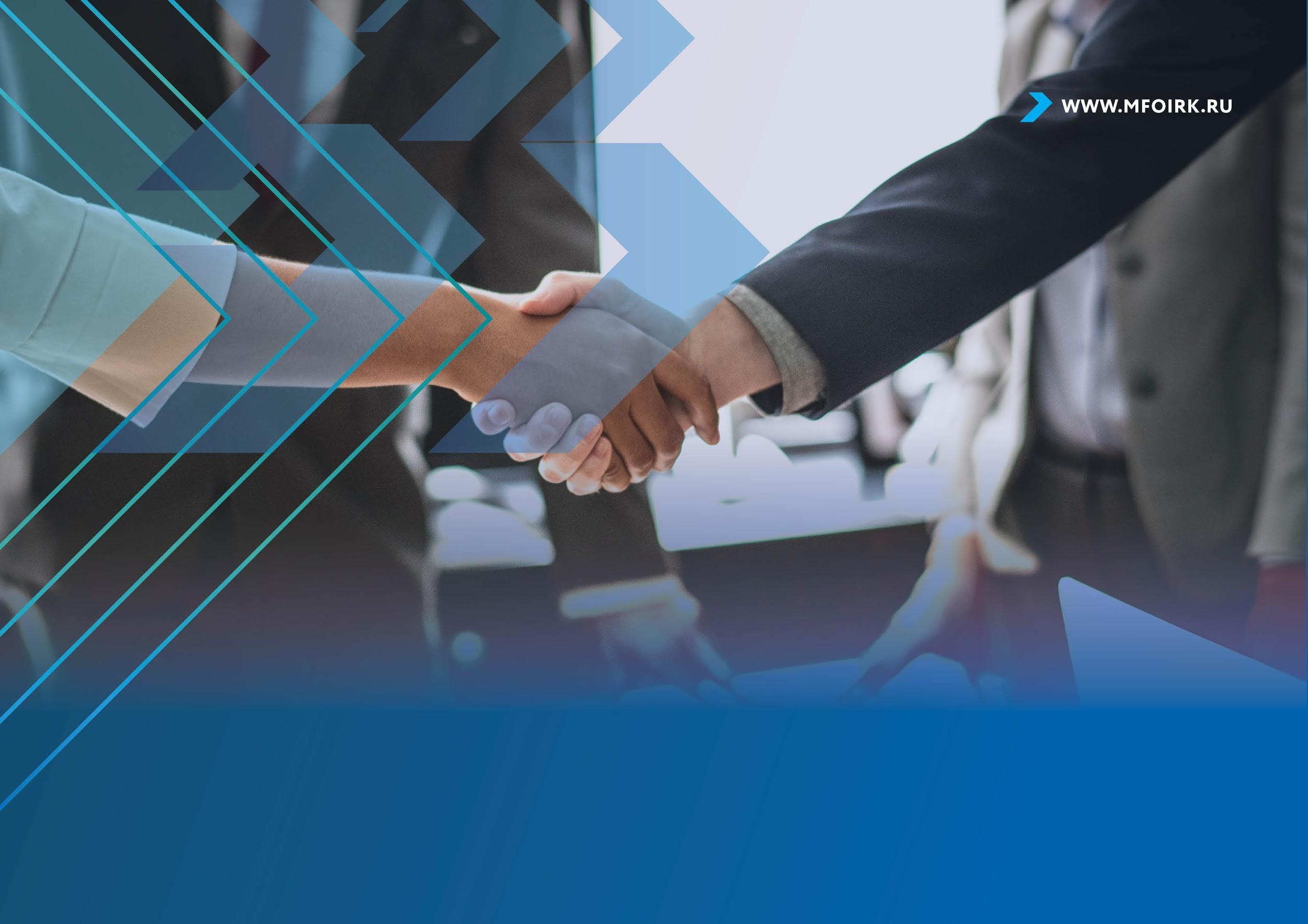 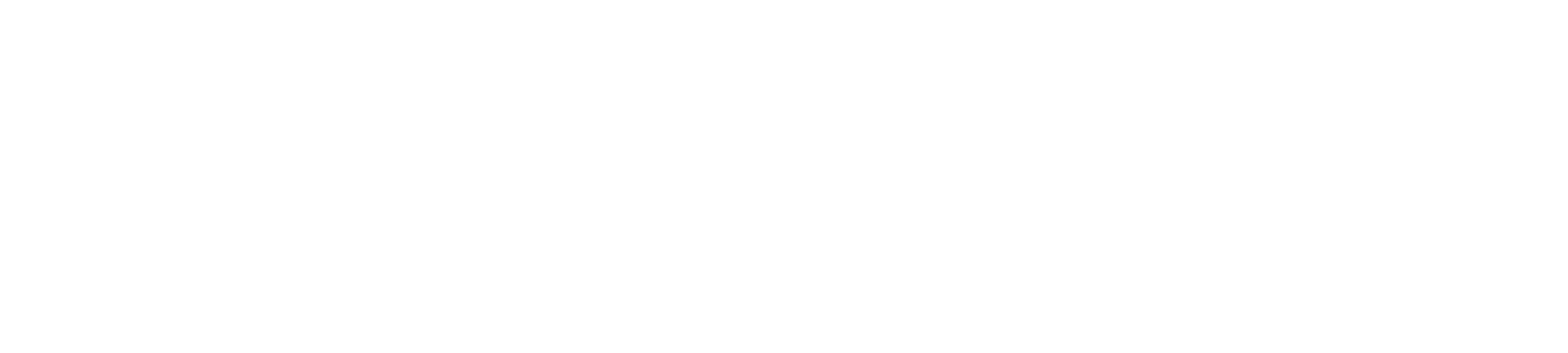 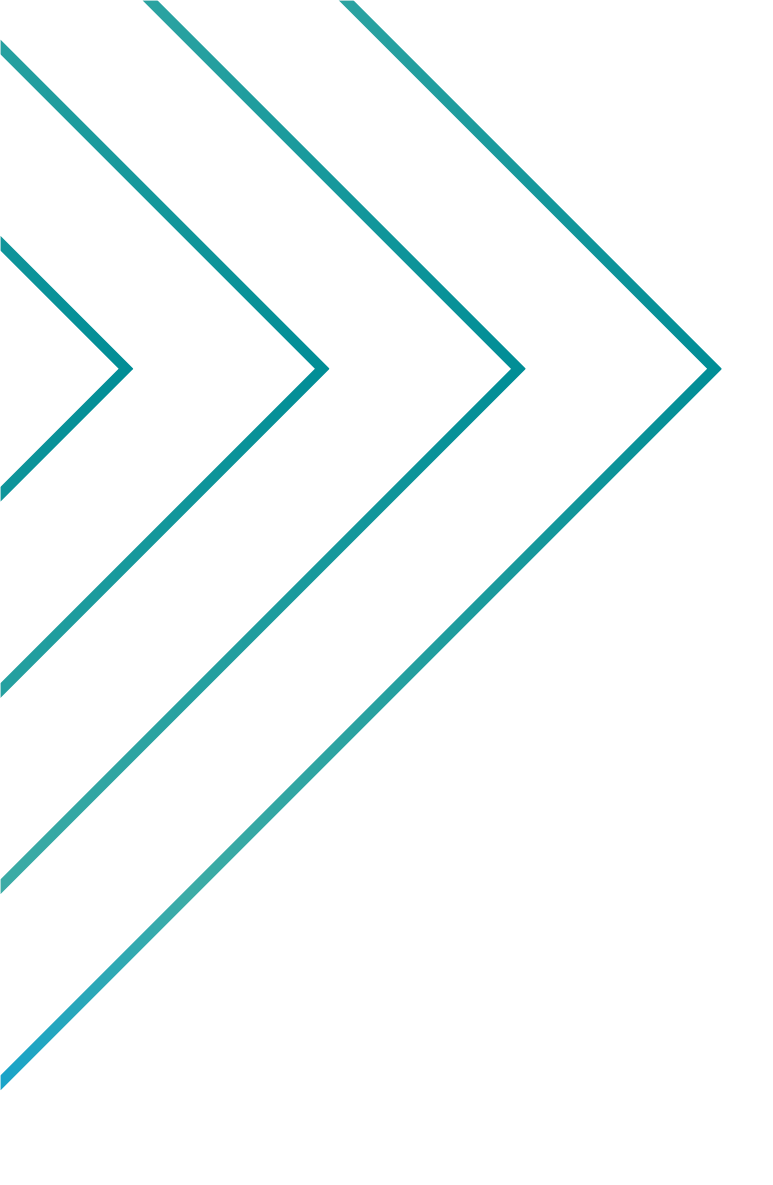 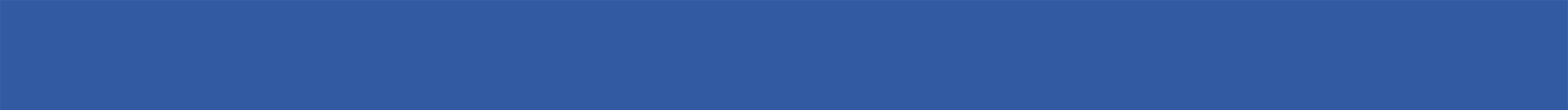 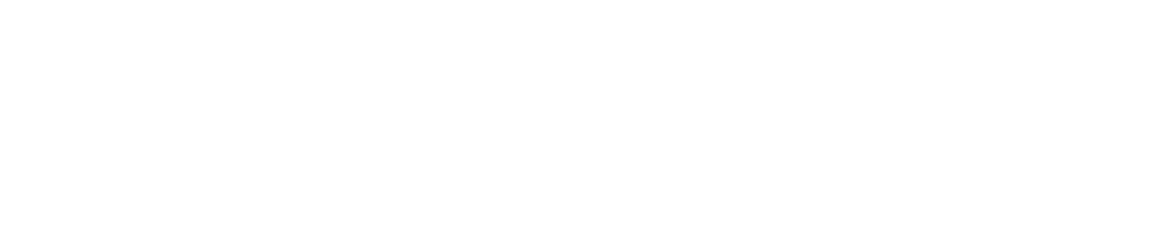 ОТЧЕТ О РАБОТЕ ЗА 1 КВАРТАЛ 2020 ГОДА
РЕЗУЛЬТАТЫ ДЕЯТЕЛЬНОСТИ МФО ЗА 1 КВАРТАЛ
382 действующих микрозайма на сумму 513,1 млн руб. при 602,7 млн руб. капитализации
2
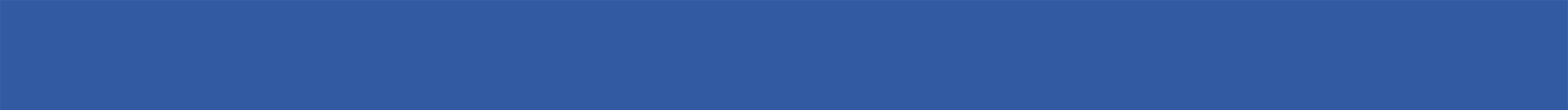 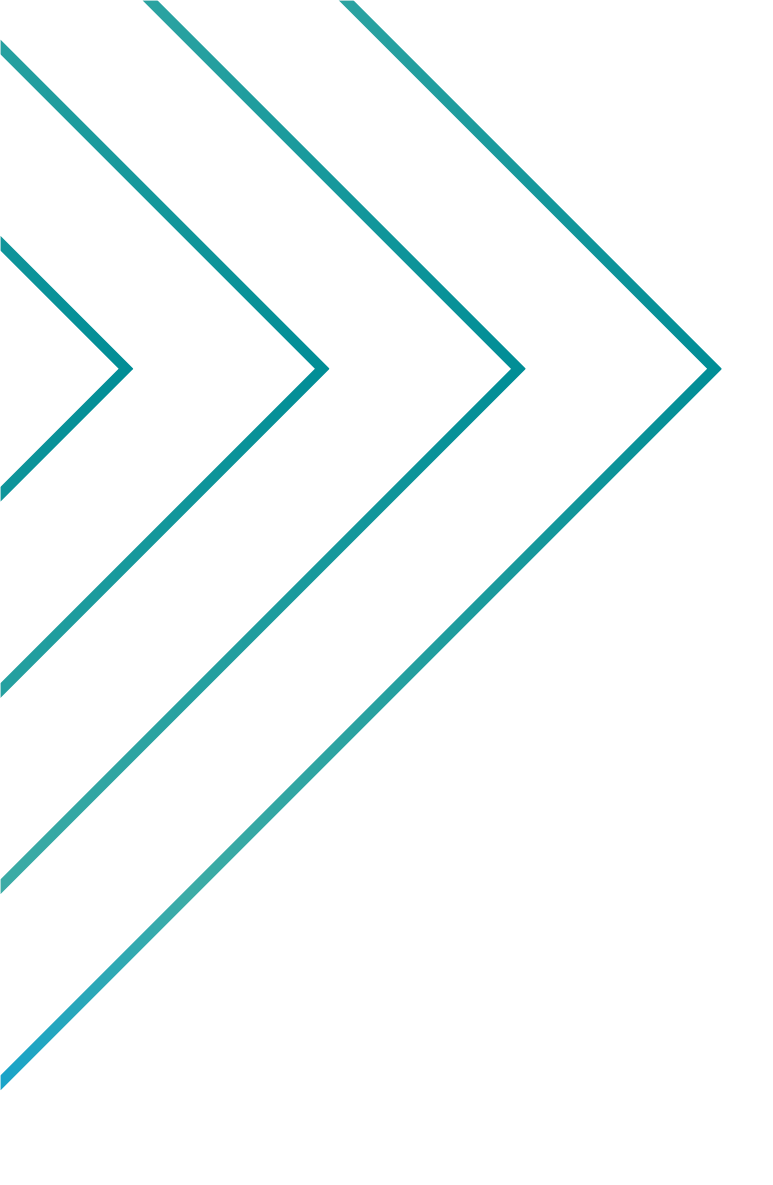 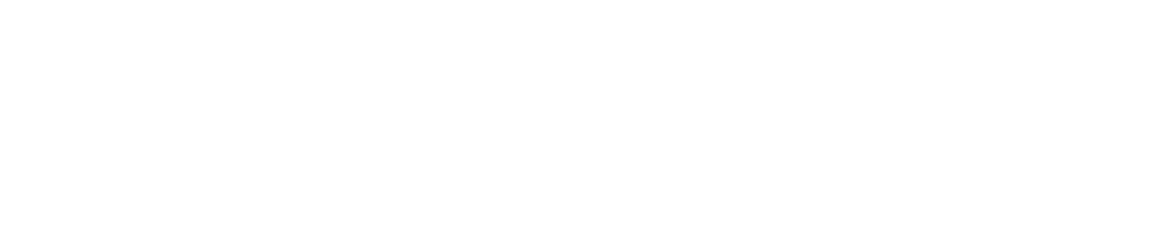 ПОКАЗАТЕЛИ ЭФФЕКТИВНОСТИ
3
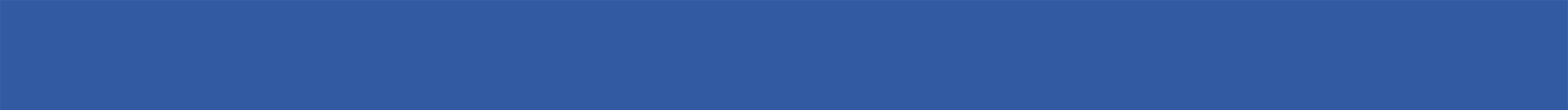 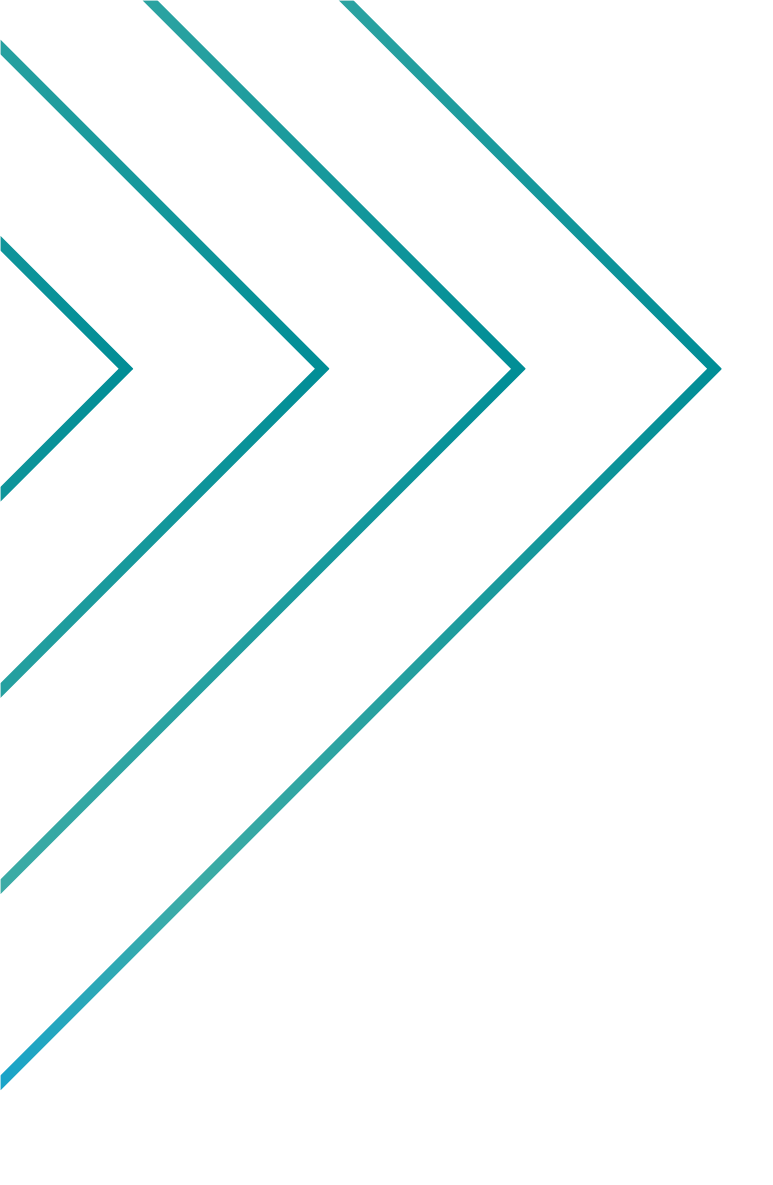 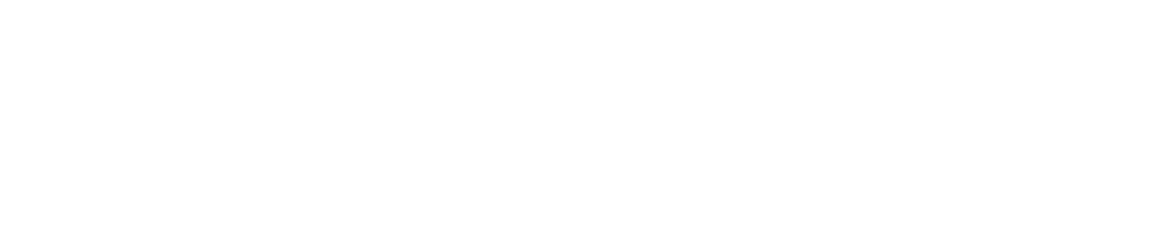 ПРОГРАММЫ КРЕДИТОВАНИЯ
Универсальная МФО с широким диапазоном ставок:
4
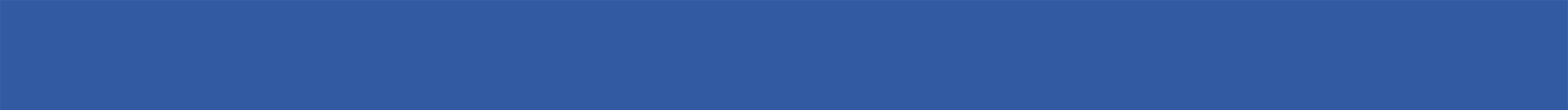 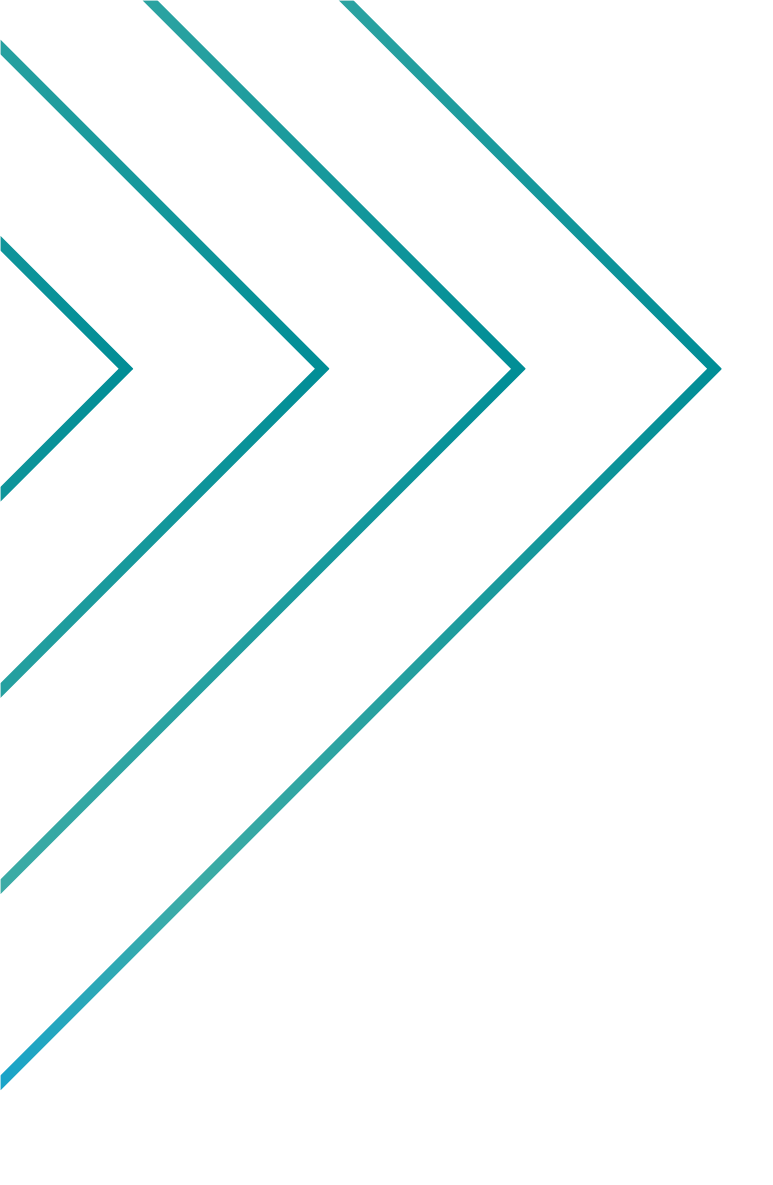 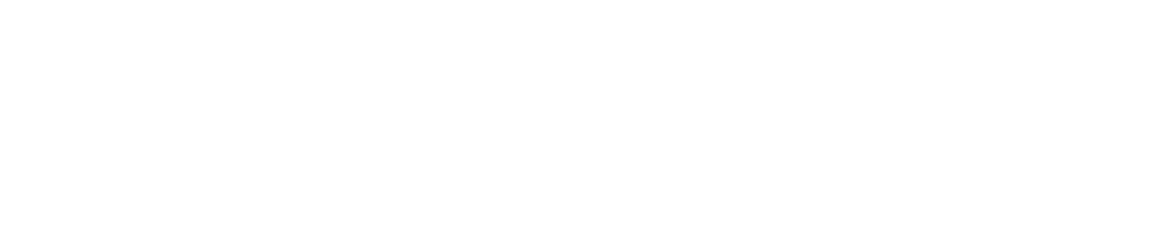 ВИДЫ ДЕЯТЕЛЬНОСТИ СМСП
ОТРАСЛЕВАЯ СТРУКТУРА ВЫДАННЫХ ЗАЙМОВ
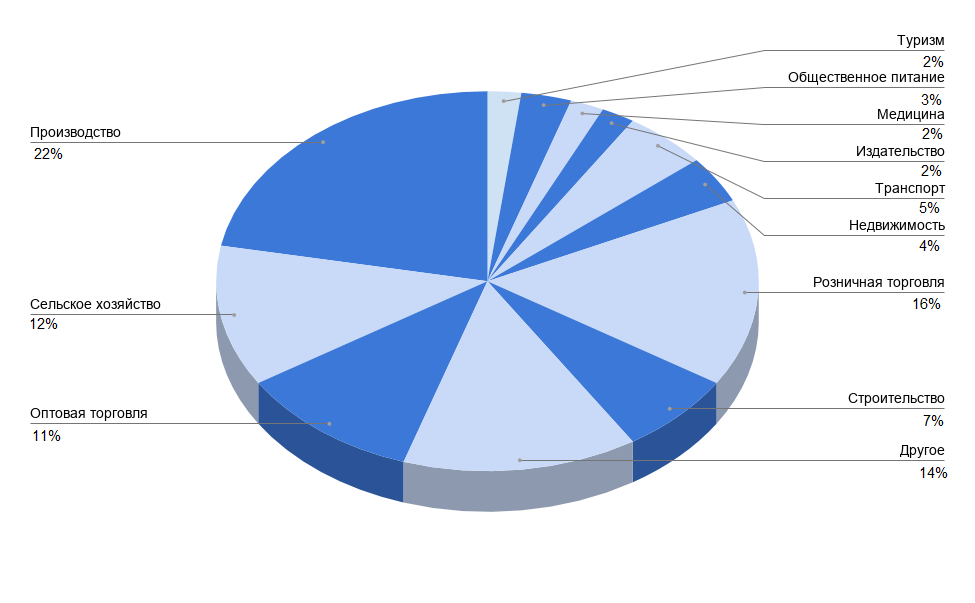 5
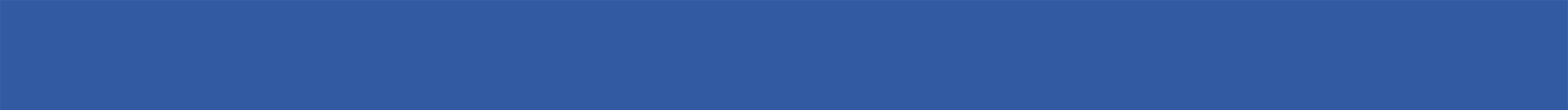 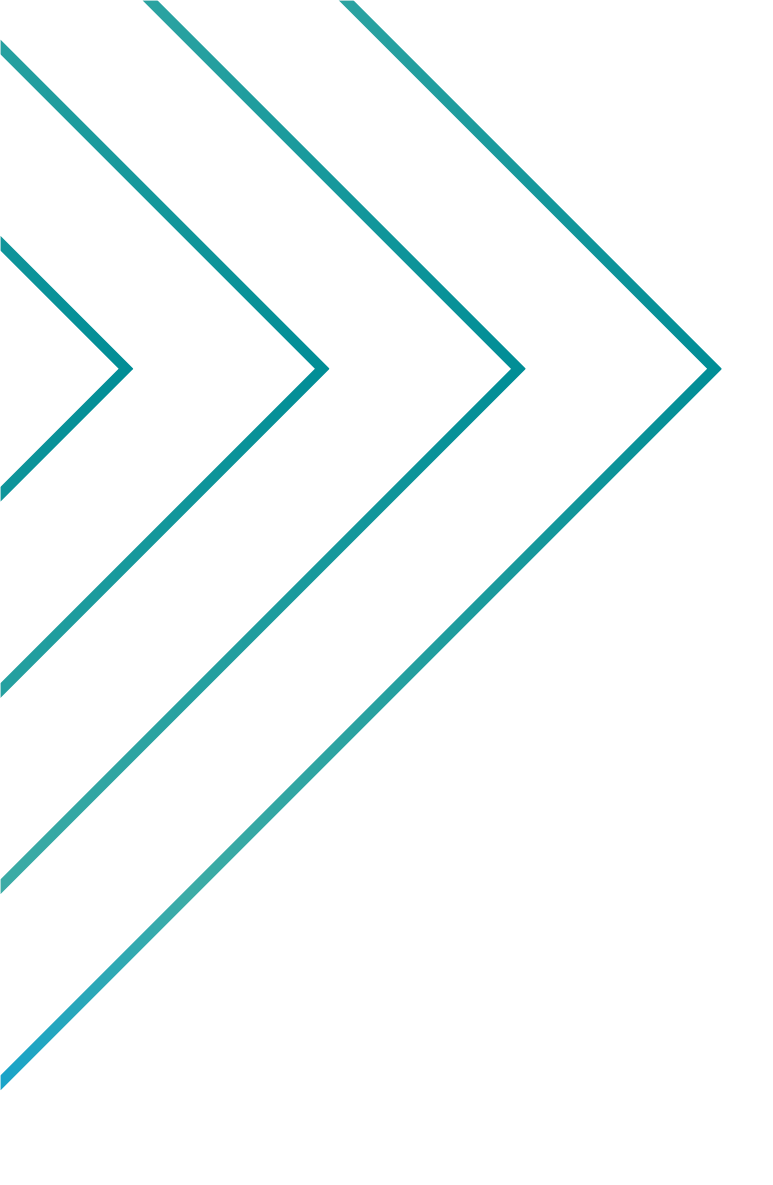 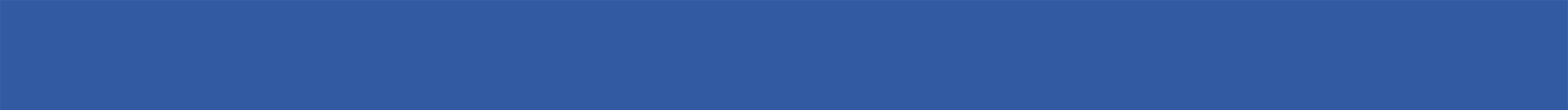 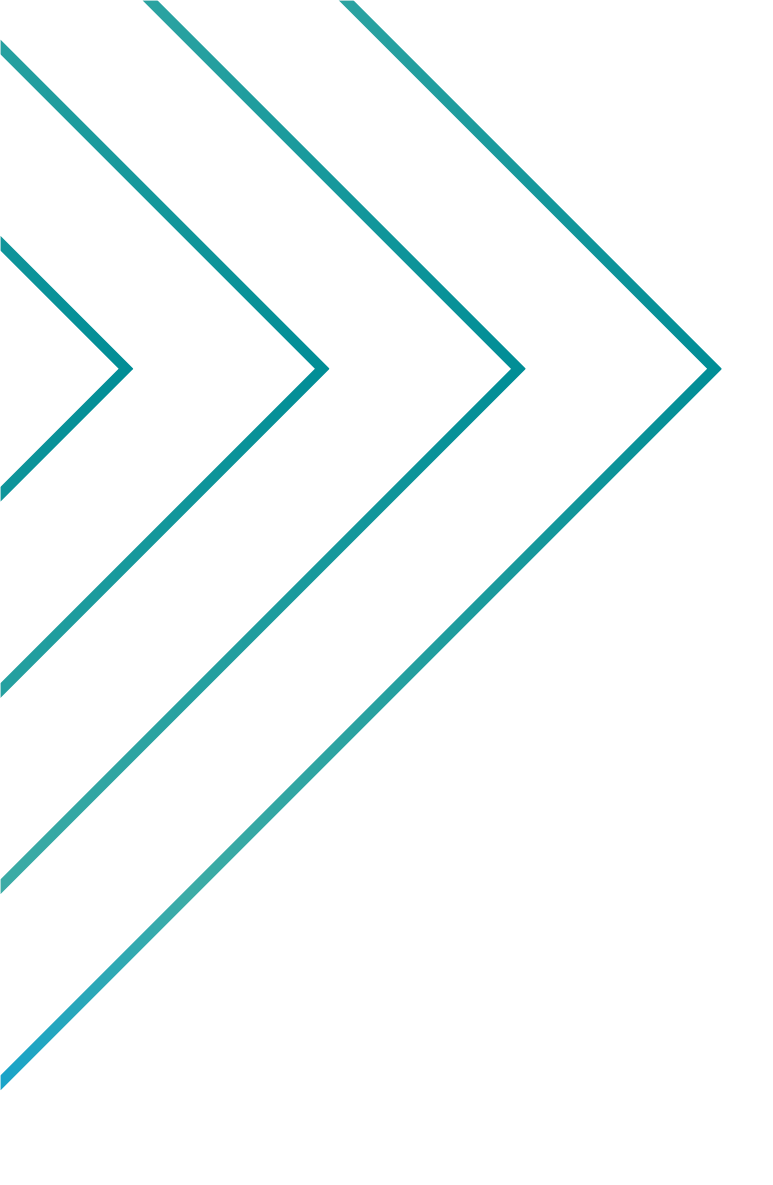 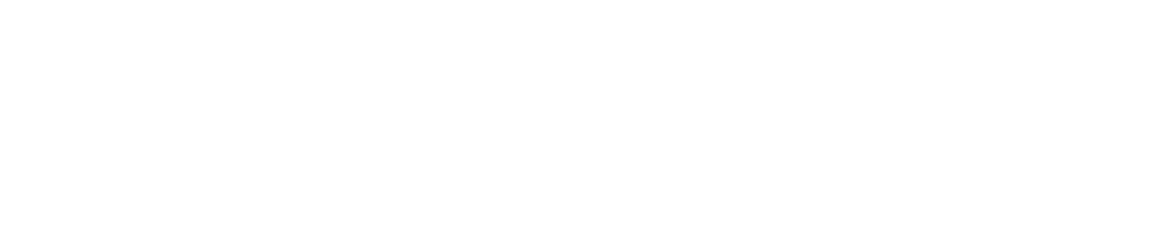 МИКРОЗАЙМЫ ВЫДАНЫ В 37 МО
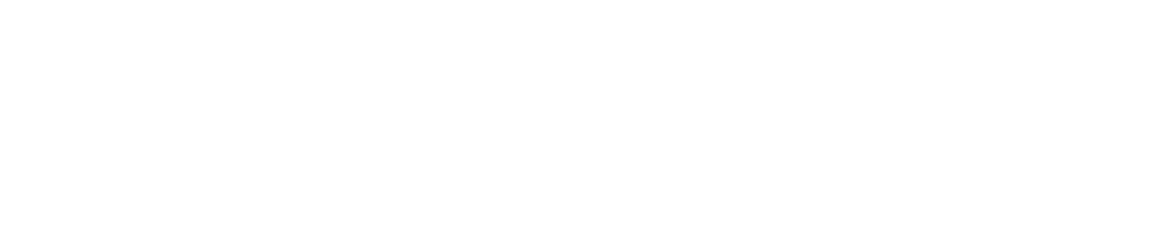 МИКРОЗАЙМЫ ВЫДАНЫ НА ТЕРРИТОРИИ 34 МО
ТОП-10 ТЕРРИТОРИЙ*
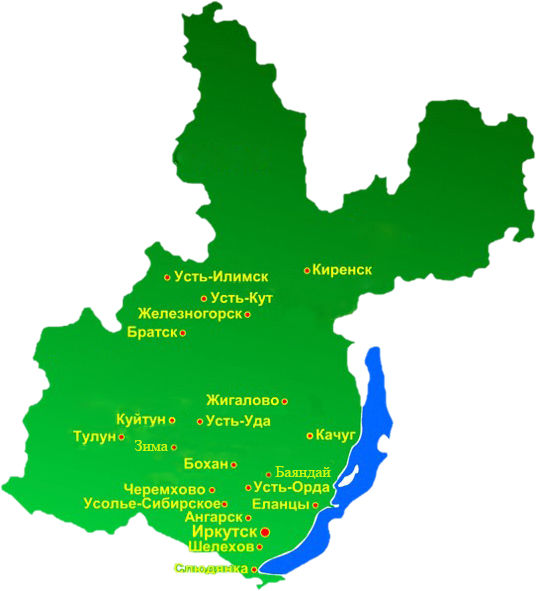 Иркутск: 263 займа на 401 млн. руб. 
Ангарск: 144 займов на 220 млн. руб. 
Тулун: 67 займов на 150 млн. руб.
Усолье-Сибирское: 45 займов на 82 млн. руб.
Нижнеудинск: 27 займов на 58 млн. руб.
Усть-Илимск: 18 займов на 34 млн. руб.
Боханский р-н: 13 займов на 29 млн. руб. 
Зима: 13 займов на 29 млн. руб.
Куйтунский р-н: 14 займов на 28 млн. руб.
 Иркутский р-н: 16 займов на 27 млн. руб.




* Выданные микрозаймы за период с 27.10.2016 г.
6
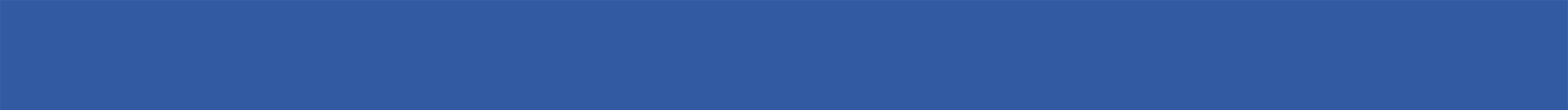 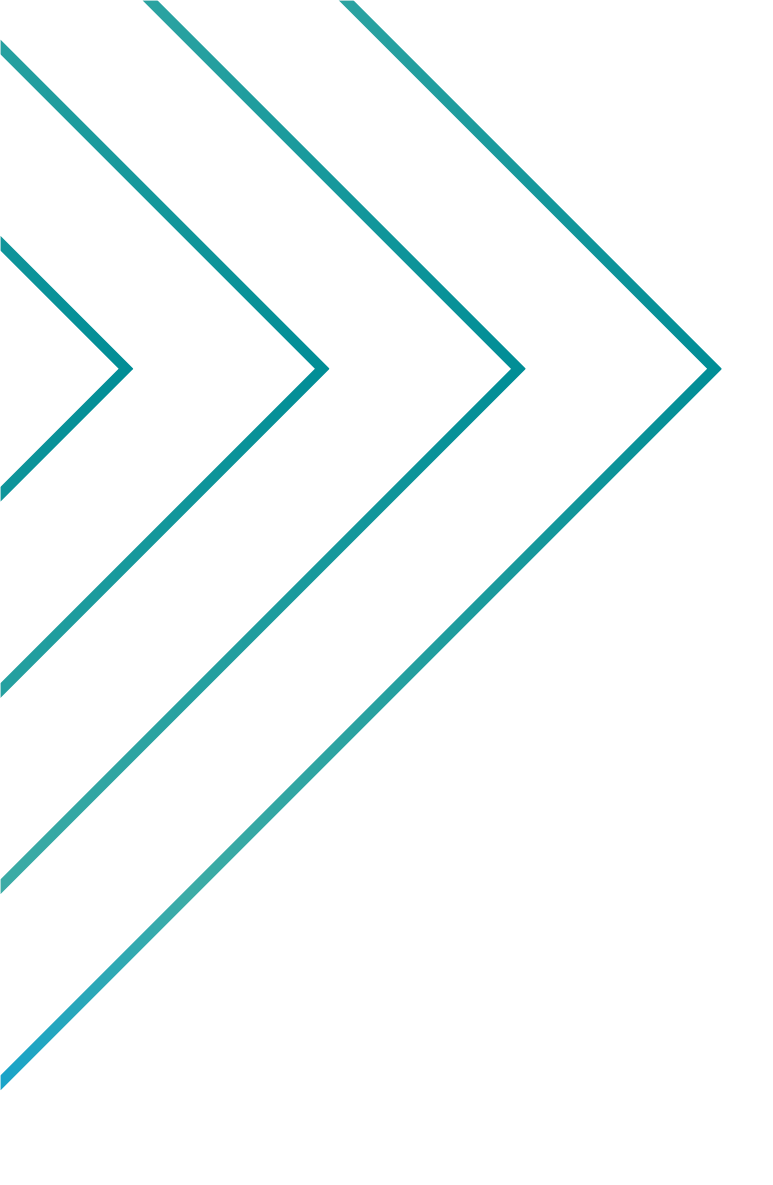 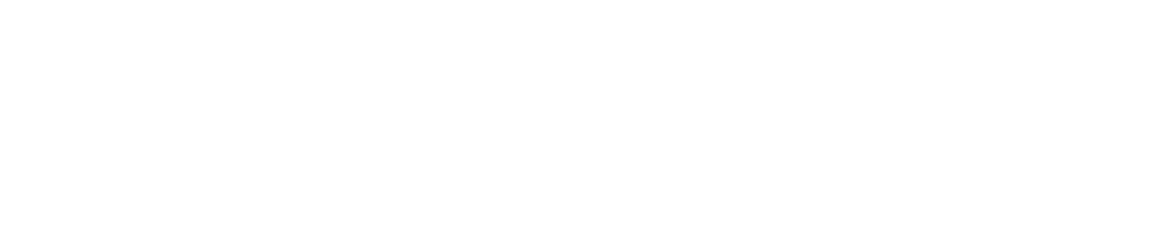 ОСНОВНЫЕ ПОКАЗАТЕЛИ
РЕЗУЛЬТАТЫ ДЕЯТЕЛЬНОСТИ МФО НА 31.03.2020
175
по программе моногородов 

на сумму
329,9 
млн руб.
63
на стартапы 


на сумму
136,3 
млн руб.
92
СМСП, пострадавшим в ЧС 

на сумму
206,1
млн руб.
802
микрозайма выдано с 2016 года

на сумму
1,33 
млрд руб.
529, 3 
млн руб. 
субсидий
МУЛЬТИПЛИКАТИВНЫЙ ЭФФЕКТ
на
1
рубль полученной субсидии выплачено

1,73
рубля налогов
6 994
сохранено
рабочих мест

1 339
создано
рабочих мест
917,7
млн руб. 
налогов
7
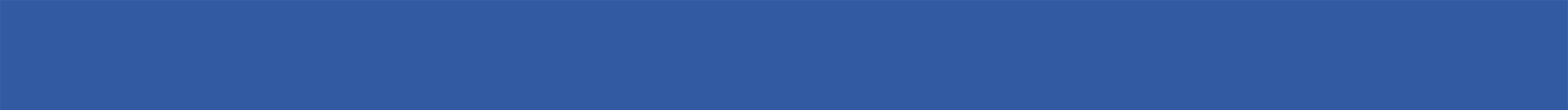 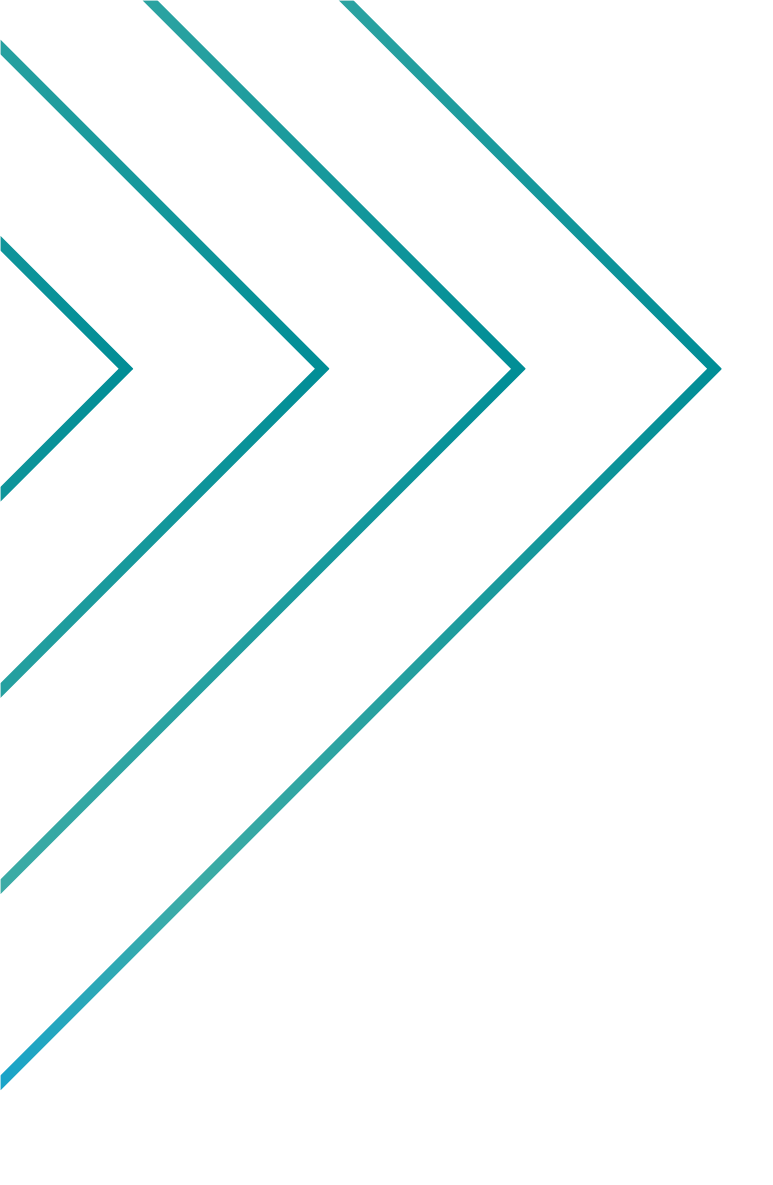 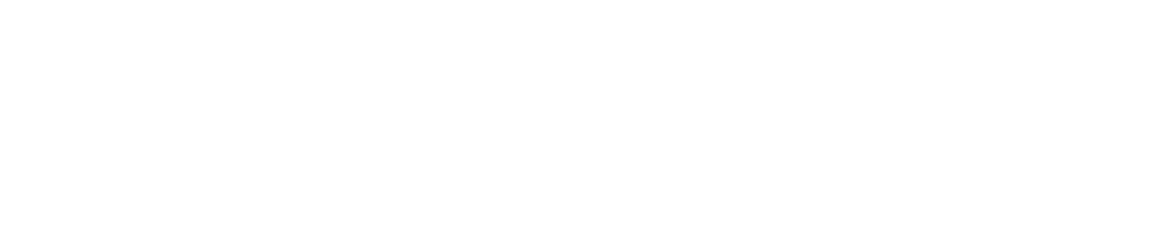 ПРЕИМУЩЕСТВА МФО:

Положительный опыт реализации мер государственной поддержки СМСП по повышению доступности предпринимателей к финансовым ресурсам;

Мультипликативный социально-экономический эффект от деятельности МФО (сохранение и создание рабочих мест, погашение задолженности и увеличение налоговых отчислений от СМСП, получивших микрозаймы);

По риску портфеля МФО входит в 3-ку лучших МФО России;

Продвижение МФО Иркутской области.
8
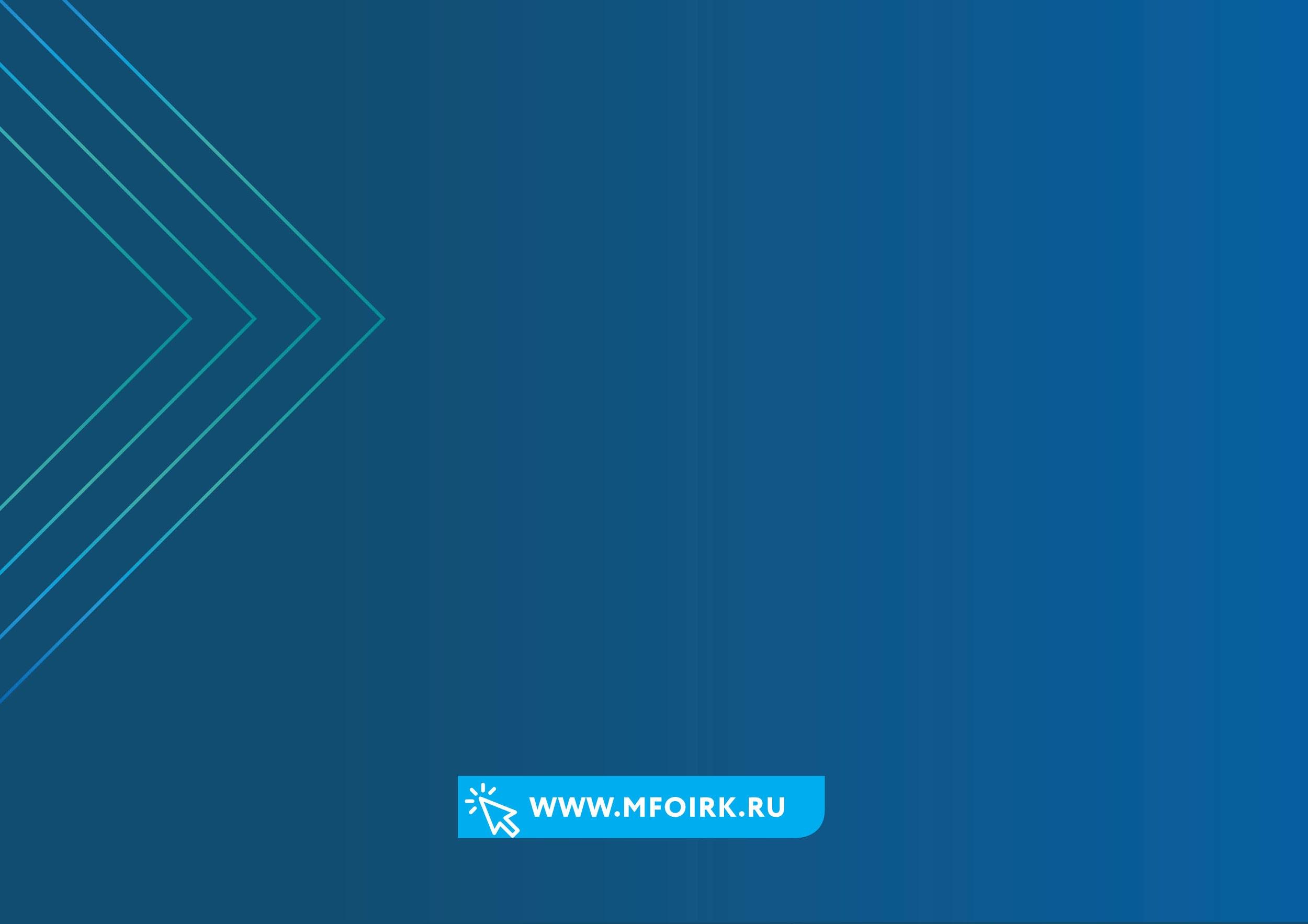 Ольга Трофимовна Мосина
директор Микрокредитной компании
«Фонд микрокредитования Иркутской области»

8(3952) 34-33-29
8 (3952) 34-33-57
info@mfoirk.ru